Кафедра общей педагогики
Научно-исследовательская лаборатория 
по проблемам педагогического образования родителей 
(руководитель О.А. Кочергина, зав.кафедрой, 
к. пед.н., доцент)
Направления деятельности лаборатории:
Конференции и конкурсы (проведение международных, российских и региональных конференций, совещаний, форумов; подготовка совместных научных публикаций). 
Разработка проектов и программ.
Выполнение научно-исследовательских и иных работ и услуг на основе договоров, грантов и инициативных исследований.
Взаимодействие с организациями (контакты и сотрудничество с ведущими специалистами, соответствующих научных направлений, органами государственной власти и управления, предприятиями и организациями, научными и образовательными организациями).
Участие в мероприятиях различного уровня.
Работа со студентами (организация научно-исследовательской работы студентов, магистрантов по направлениям деятельности лаборатории).
 Издание материалов, отражающих результаты научных исследований.
Конференции и конкурсы, организованные кафедрой
Международная научно-практическая конференция «Преемственность между дошкольным и начальным общим образованием в условиях реализации ФГОС» (секция по организации работы с родителями) 29-30.09.2020 г. 
Международная научная конференция «Педагогическая диагностика: история, теория, современность» секции психолого-педагогическая диагностика в образовательной организации) 30.10.2020 г.
Совместный проект Таганрогского института имени А.П. Чехова (филиала)ФГБОУ ВО «РГЭУ (РИНХ)»  и Управления образования Администрации Неклиновского района
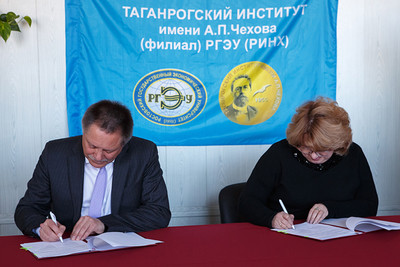 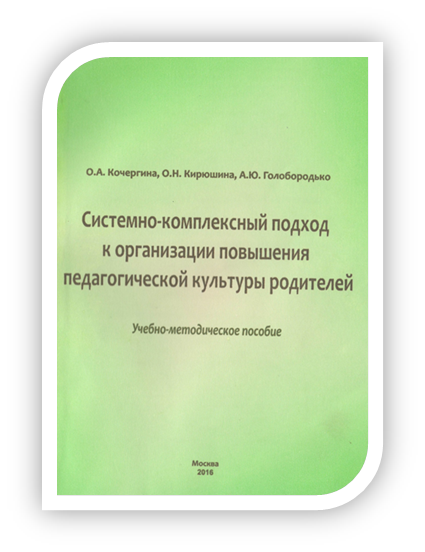 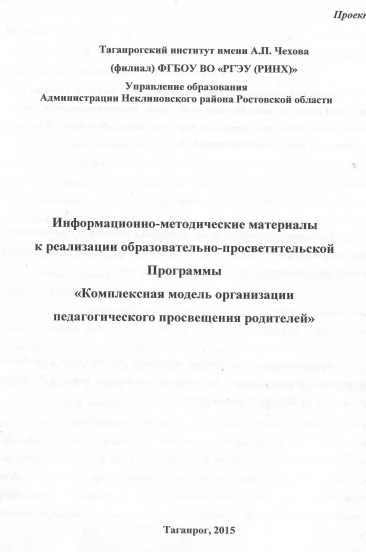 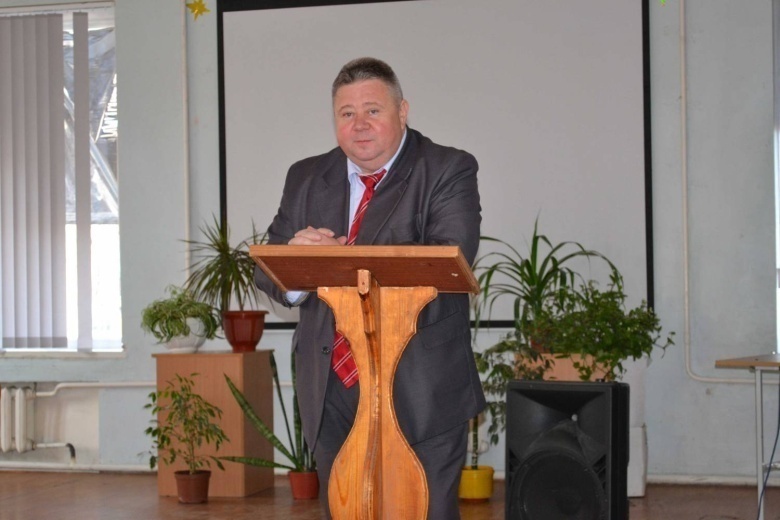 Проект «Комплексная модель организации  педагогического просвещения родителей»
Исследования и реализация проекта проводятся на базе образовательных организаций Неклиновского района. 
-  программа родительского всеобуча, включающая тематику занятий для родителей детей различного возраста (от дошкольного - до старших классов), используется в образовательных организациях в 2020-2021 уч. г.; 
 -программа по курсу «Современные технологии организации работы педагога с родителями школьников» введена в учебный план для студентов 4 курса (профили «Русский язык» и «Литература»). Курс ведется в 2020-2021 уч. г. Учебное пособие Кочергина О.А., Кирюшина О.Н. Подготовка будущего учителя к работе с родителями – Таганрог, 2017.
- программа для старшеклассников «Школа будущего родителя» реализуется в учебном процессе в рамках внеурочной работы в 2020-2021 уч. г. в МБОУ Новобессергеновская СОШ, МБОУ Федоровская СОШ. (Учебное пособие Кочергина О.А.. Кирюшина О.Н. «Школа будущего родителя» для старшеклассников  в современной образовательной организации.- Таганрог, 2018; Учебное пособие «Школа будущего учителя» для старшеклассников: опыт совместной работы образовательных организаций». - Ростов-на-Дону, 2019 (подготовлено совместно преподавателями, студентами и учителями МБОУ Новобессергеновской СОШ)).
Проект «Комплексная модель организации  педагогического просвещения родителей»
осуществление научно-методического консультирования педагогов образовательных организаций Неклиновского района по организации  родительского всеобуча, проведение методических семинаров  (О.А. Кочергина, к. пед. н., доцент, О.Н. Кирюшина, к. пед. н., доцент);
 участие в подготовке управленческого  проекта  «Программа вовлечения родителей в управление образовательной организации»  (директор  МБОУ Новобессергеновской  СОШ  имени И.Д. Василенко Т.В. Тишина), проведение  мониторинга уровня активности родительской  общественности в деятельности  школы.
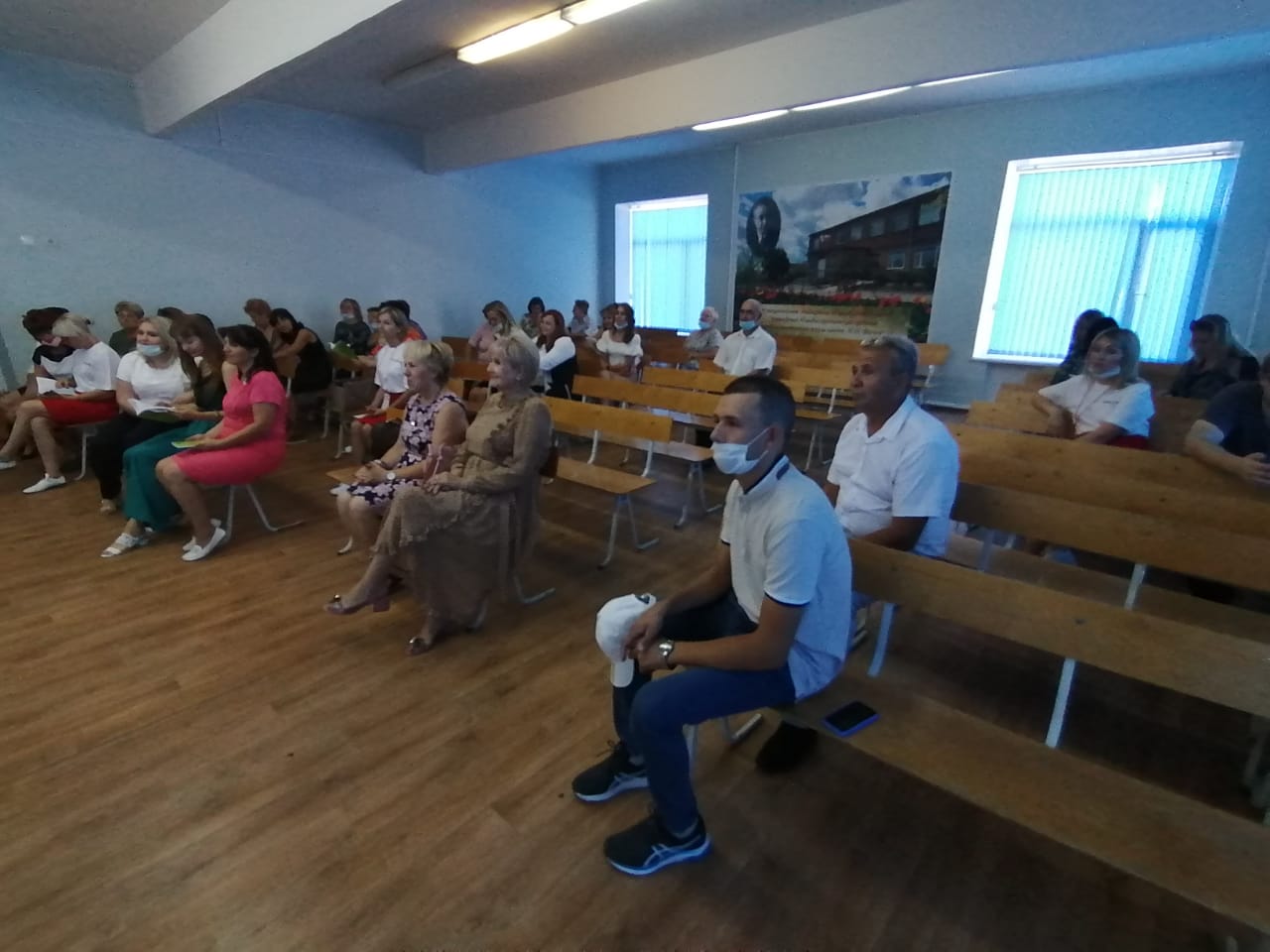 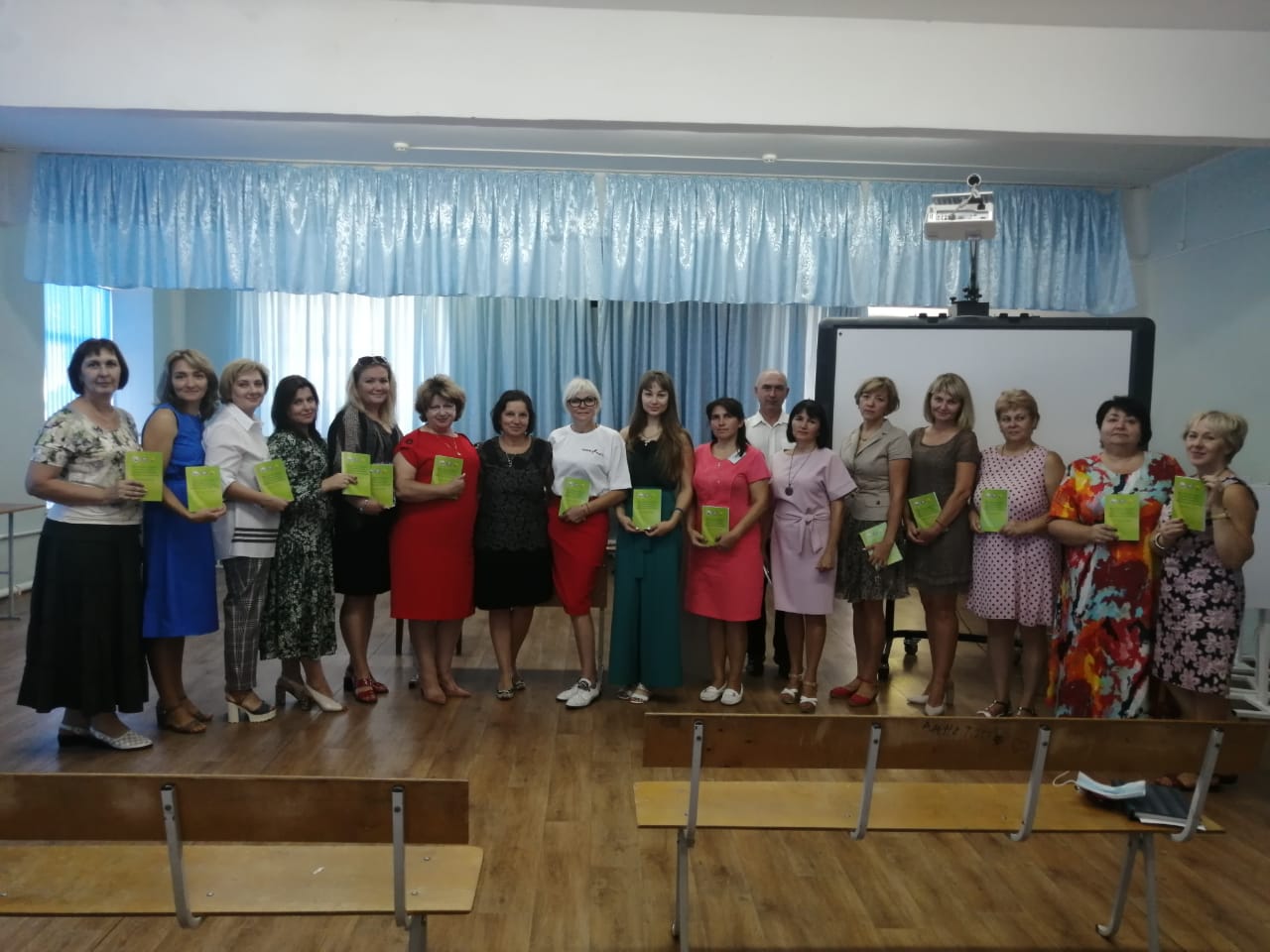 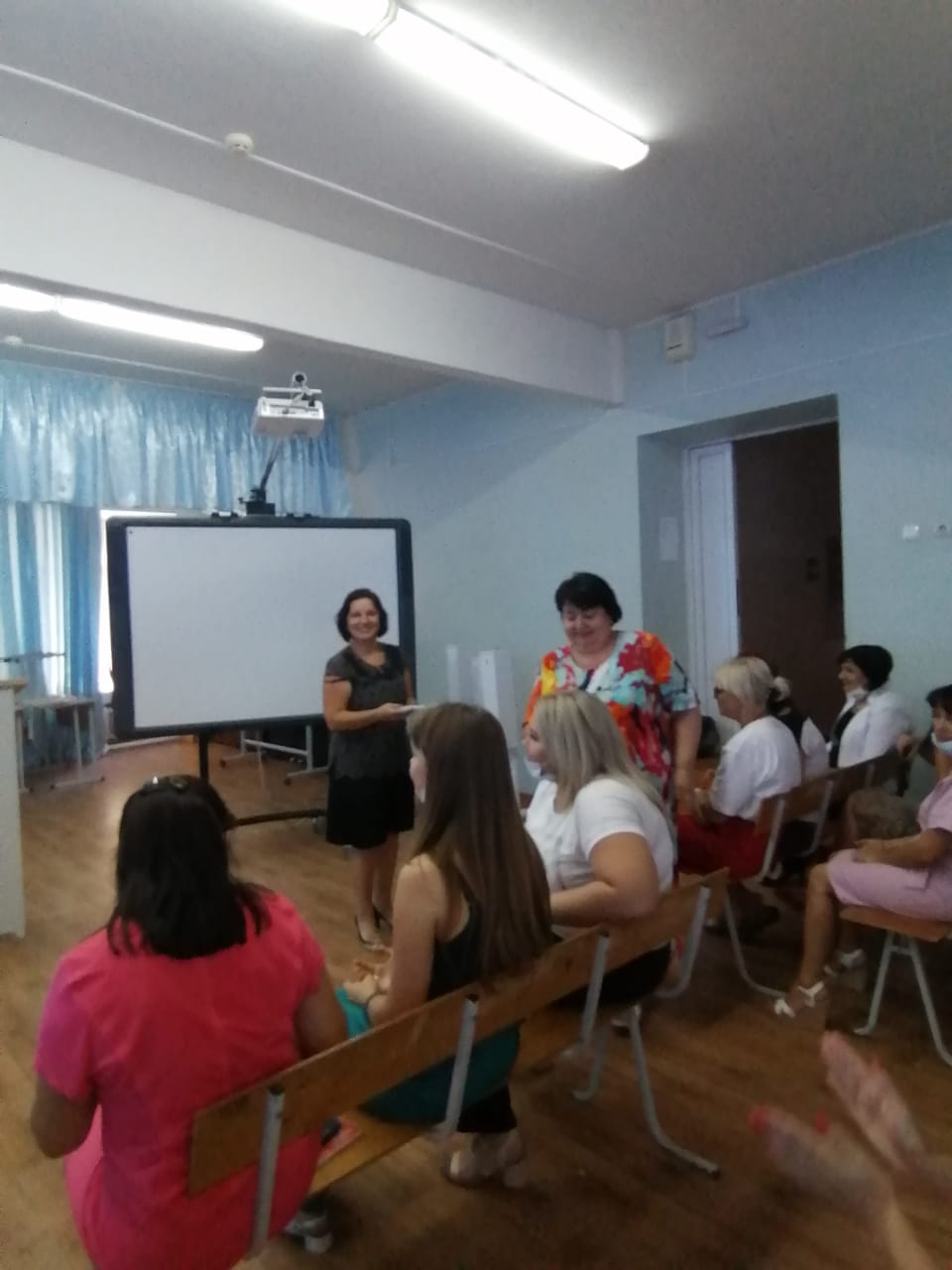 Взаимодействие с образовательными организациями и участие в мероприятиях
29 мая 2021 г.  - ко  Дню защиты детей проведены «Семейные чтения» ( образовательные организации Неклиновского района (О.А. Кочергина, О.Н. Кирюшина).
Взаимодействие с Армавирским государственным педагогическим университетом (сотрудничество с журналом «Семья и личность»  2020, 2021).
Взаимодействие с подразделениями  вуза: кафедра психологии, кафедра педагогики и социокультурного развития личности (проведение психолого-педагогической диагностики, совместное участие в мероприятиях по проблемам инклюзивного образования, участие в конференциях, круглых столах).
РАБОТА СО СТУДЕНТАМИНаучная деятельность студентов
Участие в конференциях
64-я внутривузовская научная студенческие конференция  (2 секций) 2021 гг.  
Публикации студентов  в сборниках научных конференций и журналах –  4 чел.
Подготовка курсовых работ  по проблемам  организации работы с семьей
 Участие в мероприятиях по направлениям :
диагностическое, информационно-просветительское, научно-методическое, проектно-практическое, профориентационное и др. 
Диагностическое  - разработка диагностического инструментария (анкеты «Готовность родителей к обучению и повышению своей педагогической культуры» «Совместное чтение в современной семье» и др.), проведение анкетирования и обработка его результатов). 
Информационно-просветительское – подготовлены презентации  и выступления для проведения родительских собраний, занятий для старшеклассников.
Проектно-практическое - разработка и зашита проектов по работе с родителями студентами очной и заочной формы обучения, пополнение базы видеоматериалов, фильмов, социальных роликов.
Дискуссионная  площадка
Тема «Проблемы семьи в условиях дистанционного образования» (июнь 2020).
Тема «Проблемы детско-родительских отношений» (октябрь 2020) 
Тема « Деятельность образовательных учреждений по организации работы с семьями в условиях дистанционного обучения» (декабрь 2020)
Тема «Особенности воспитательной позиции современных родителей» (февраль 2021)
Тема «Игры современных детей» (май 2021)
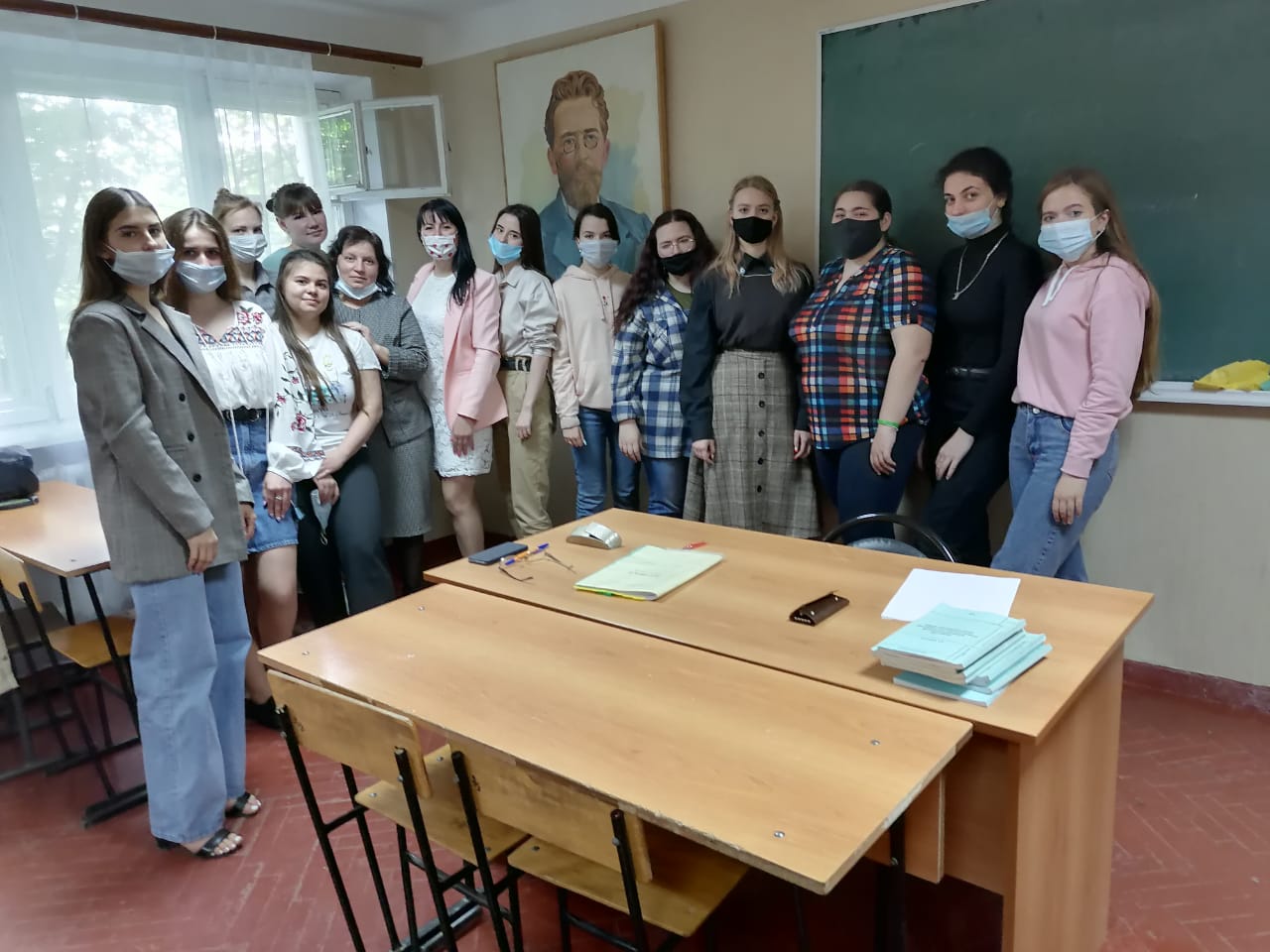 Мероприятия, в которых  участвовали преподаватели и студенты
Внеочередная Всероссийская ПЛАНЕРКА родителей и учителей «О «страхах и ненависти» в российском образовании» (2020 г.). 
Конференции, вебинары, круглые столы, лекции, дискуссионные площадки, организованные  
Институтом проблем  образовательной политики «Эврика» (А. Адамский); Издательским домом «Первое сентября» . Движение «Школа – наше дело» (С. Соловейчик); Академией гуманной педагогики  Ш.А. Амонашвили  (2020-2021)









Всероссийский форум «Педагоги России» Родительский вечер «Как понять и принять выбор подростка» (О.В. Усова)«Откровенный разговор» (В.В. Пиджакова) ( 2020)
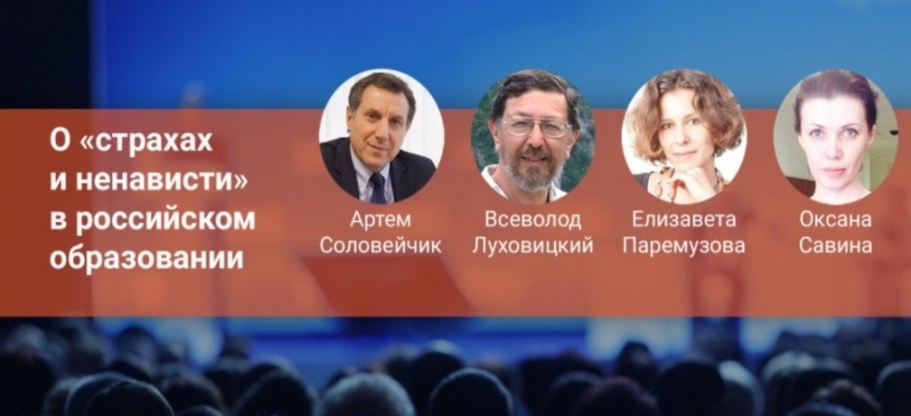 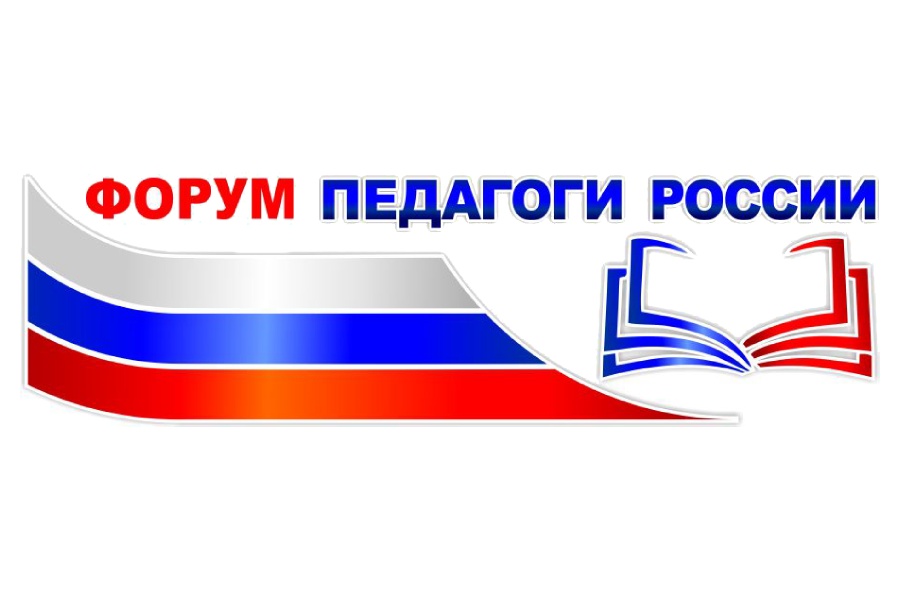 Участие в Грантах, публикационная и хоздоговорная деятельность
Подготовлена заявка на Грант РФФИ (2020) – 1 заявка (О.А. Кочергина и О.Н. Кирюшина)
Подготовлено к изданию учебное пособие – 1 (2021)
Глава в коллективной монографии (2020)
Статьи – 6 (в т.ч. 2 ВАК)
Договор № 2165/20 на выполнение научно-исследовательских работ от «20» ноября 2020 г. Тема: «Формирование педагогической культуры родителей в современном российском обществе» (О.А. Кочергина и О.Н. Кирюшина).
Благодарю за внимание!